Predictive Shipping
Matthew Beaulieu, Tiffany Leung, 
& Derek McMaster
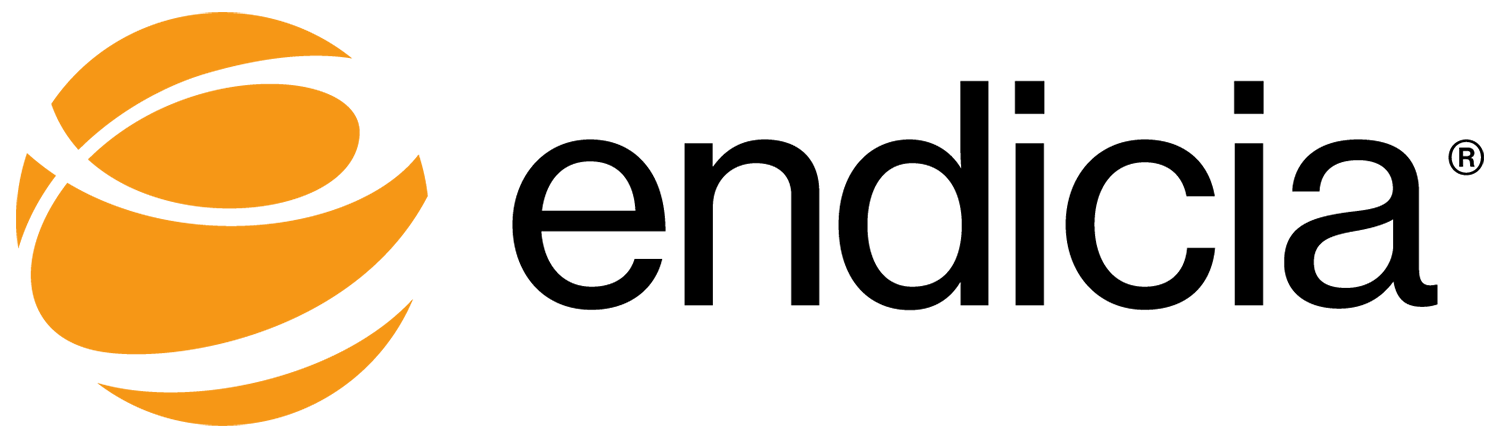 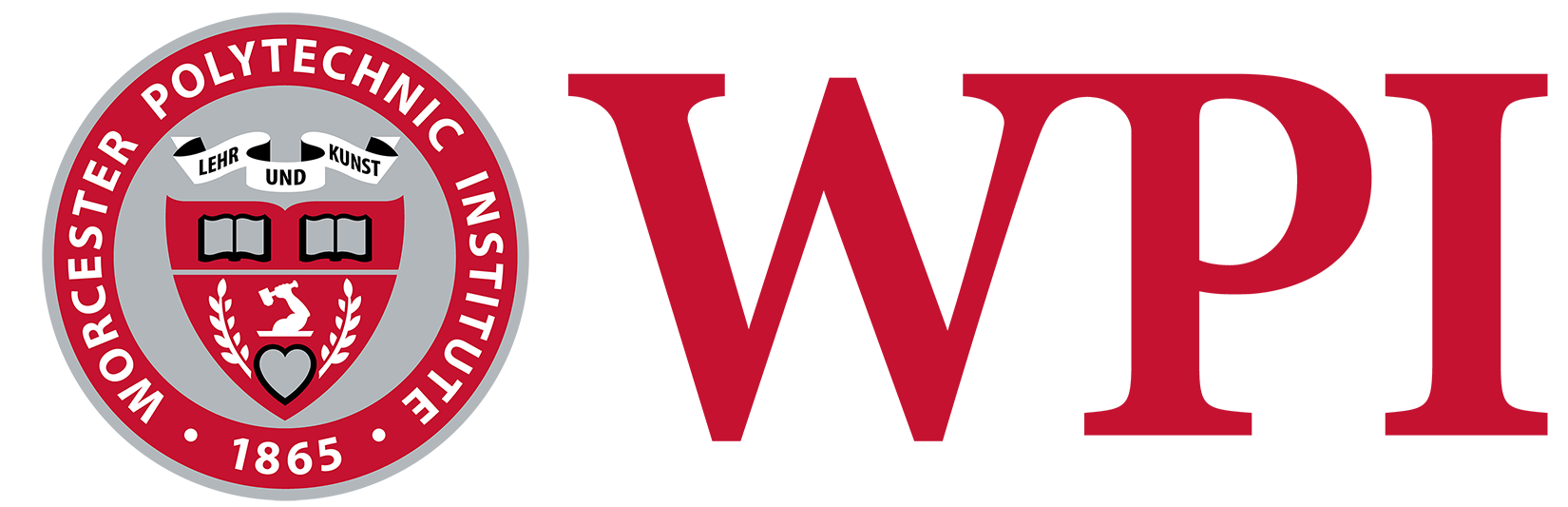 ‹#›
[Speaker Notes: << 30 sec
Speaker: Matthew
Welcome, Thank everyone for coming, Thank Endicia Employees for hosting us]
Brief Context & Overall Project Goal
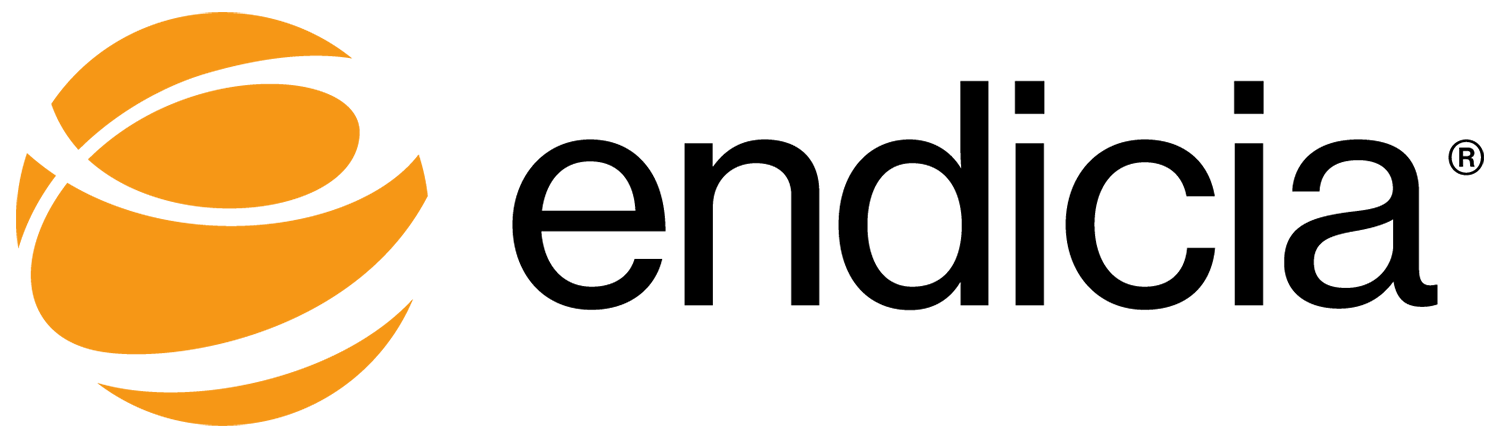 ‹#›
[Speaker Notes: << 30 sec
Speaker: Tiffany
Here we start a story about an Endicia business customer
They are a small company, limited resources]
Who is          endicia ?
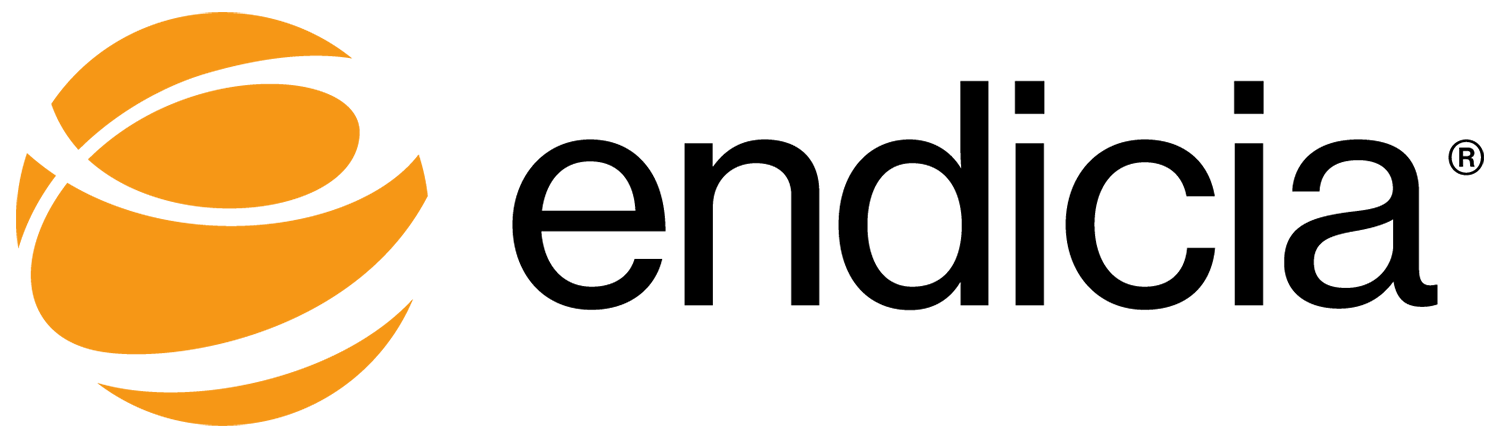 ‹#›
( First Class )
( Priority )
( Express )
2-3 business days (excluding Alaska and Hawaii)

Up to $4.30
(up to 16 ounces)
1-3 business days (including Alaska and Hawaii)

Up to $200
0-1 business days (including Alaska and Hawaii)

Up to $470
‹#›
[Speaker Notes: << 1 min
Speaker: Tiffany
http://pe.usps.com/text/dmm300/Notice123.htm#2517977

Youre a company spending a lot of money on shipping with priority because it has guarantees 1-3 business days
You want to cut shipping costs without sacrificing delivery time
If you had a service that could confidently say when first class will arrive in the same time as priority, you can save on your shipping margins]
The goal of our project was to 
produce a validated prototype 
that forecasts
delivery time distributions 
to optimize shipping costs.
‹#›
[Speaker Notes: << 30 sec
Speaker: Matthew
Problem Statement
Probability distributions]
Objectives
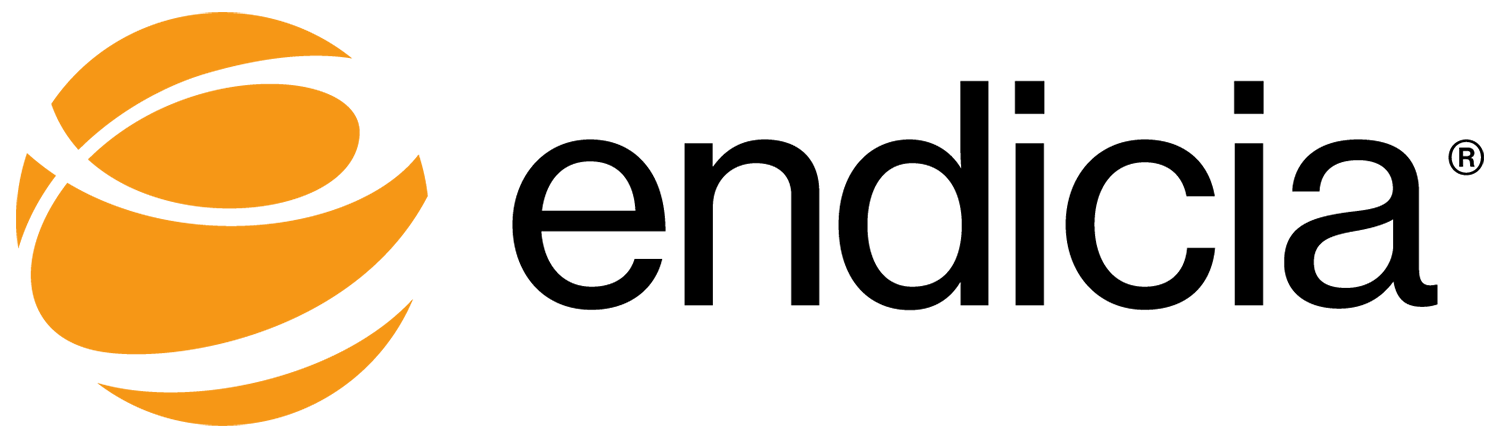 ‹#›
[Speaker Notes: << 30 sec
Speaker: Derek
To complete this goal, we divided the problem into three steps.]
( 1 ) 
Design and implement a Predictive Shipping Prototype
( 3 )
Validate the mathematical approach used to predict shipping distributions
( 2 ) 
Update and optimize the Prototype
‹#›
[Speaker Notes: << 1 min
Speaker: Derek
Reword]
How?
(1) Billion rows of scan events
(2) Process and load rows into another database
(3) Query database for shipping information
‹#›
[Speaker Notes: Speaker: Matthew
Millions rows of Scan Events
Process and load it into another database 
Query database for shipping paths]
Technology
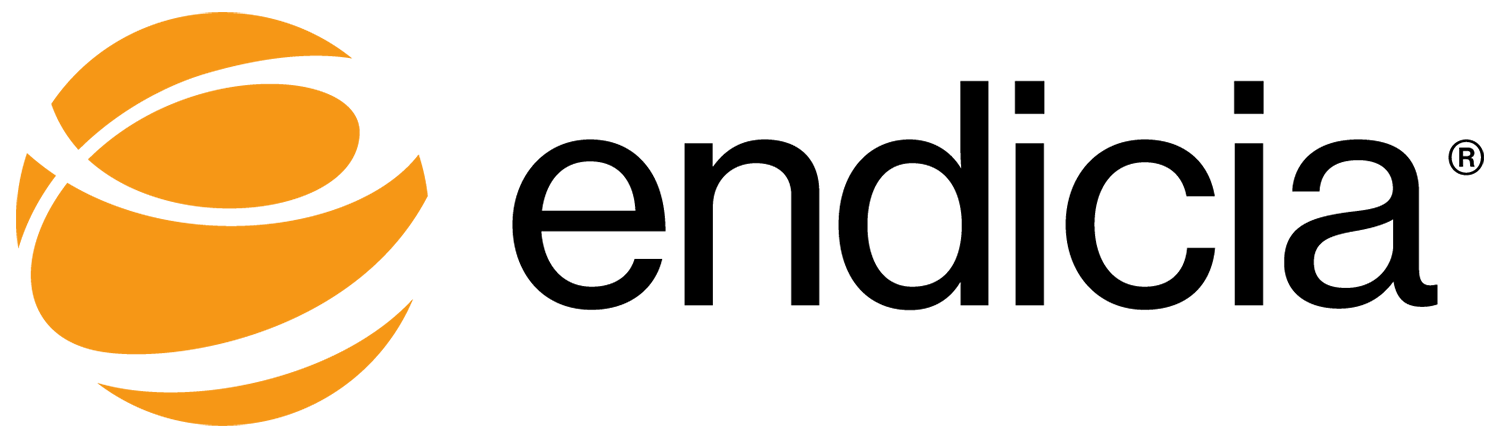 ‹#›
[Speaker Notes: Speaker: Tiffany
With those difficulties in mind...
“Now we are going to explain how we achieved objectives (1) and (2)”]
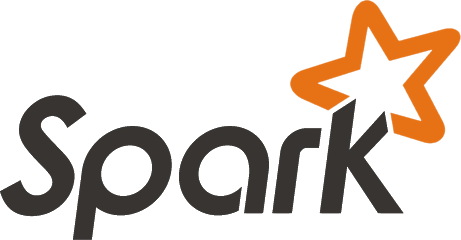 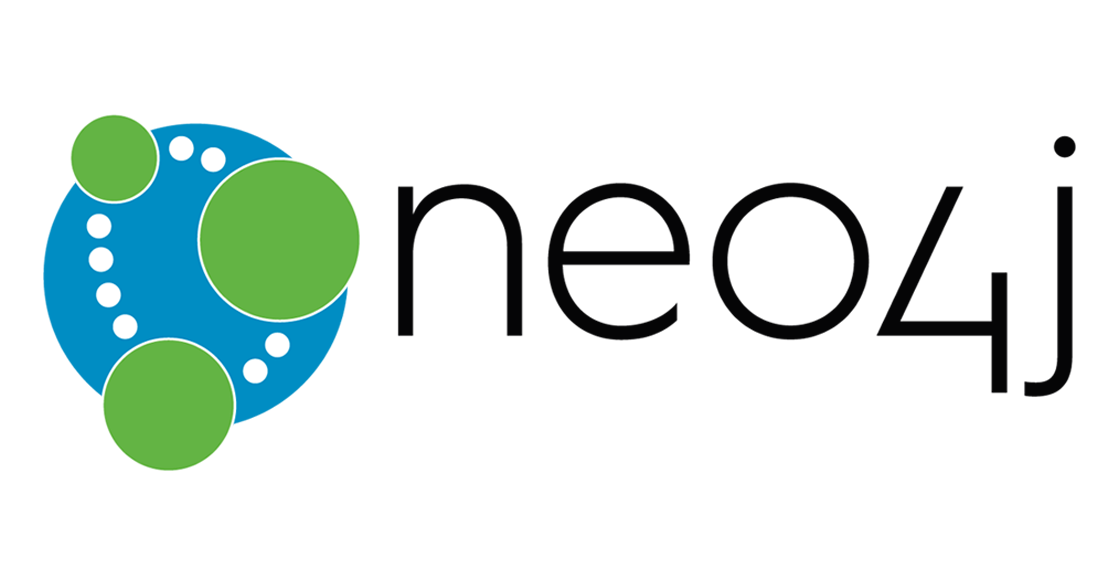 Data processing tool
Big Data
10-100x faster
Batch processing
Hadoop distributed file system
Graph database
Performs well with relationships
Does not require JOINs
Queries are 1000x faster
‹#›
[Speaker Notes: Speaker: Tiffany and Matthew
https://neo4j.com/blog/3-advantages-neo4j-alongside-oracle-rdbms/
RDMS have JOIN operations, which are compute- and memory-intensive, and the performance impact increases as data volumes grow. A graph database can analyze complex, connected data much faster and persist that analysis for future reference.
Using Neo4j, a shortest path query on data with tens of billions of nodes and relationships might take one or two milliseconds to run. The equivalent SQL query would run many thousands of times slower if an application was solely using an RDBMS such as Oracle.]
Design &
Implementation
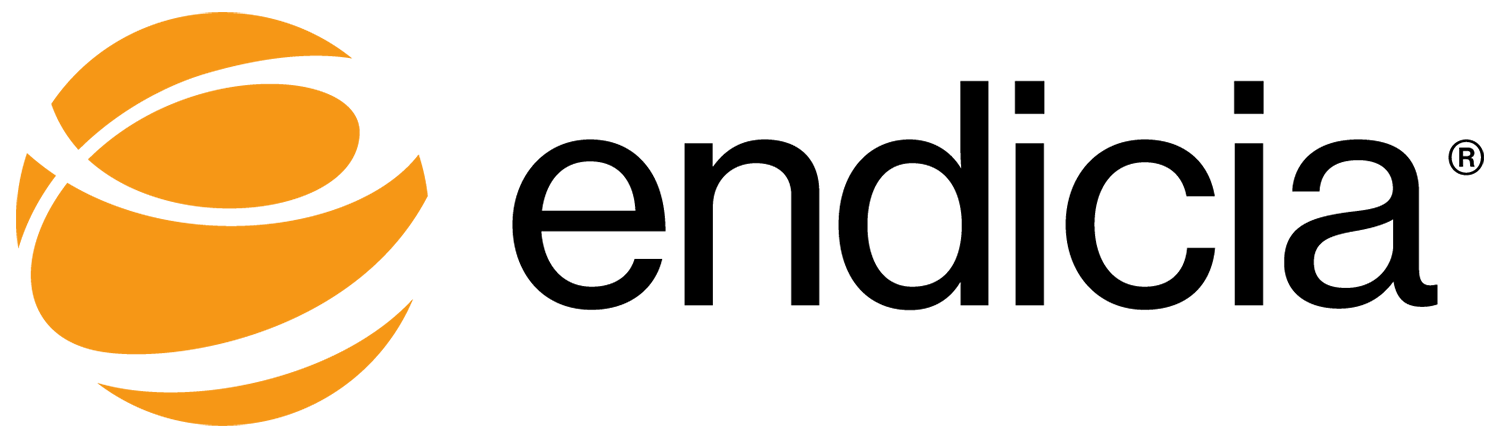 ‹#›
[Speaker Notes: Speaker: Derek
“Now we are going to explain how we achieved objectives (1) and (2)”]
Scan Event Data
JDBC Connection
Front End (jQuery, Mapbox, D3js)
Spark Engine
Scan Event Updates from USPS
VPO1
Neo4j Relationships
NEO Fast Import Tool
HTTP 
Server
Neo4j
Neo4j
Calculator and Business Layer
Prototype System Architecture
‹#›
[Speaker Notes: Speaker: Derek
Here is our prototype’s new system architecture and we are going to now explain each component]
Scan Event Data
JDBC Connection
Example of a Scan Event
Scan Event Updates from USPS
VPO1
Prototype System Architecture
‹#›
[Speaker Notes: Speaker: Tiffany
Explain how data gets imported into VPO SQL Server
Scan Events come from USPS workers in the field
Every 15 minutes VPO1 gets updated with a batch of new, real-time scan events
Explain CSV header with first scan event row]
2AM
29201
Scan Event Data
Spark Engine
35hr
29210
Neo4j Relationships
NEO Fast Import Tool
1x
11x
Neo4j
292
313
Prototype System Architecture
‹#›
[Speaker Notes: Speaker: Matthew
Explain final rows produced by Spark
For reference, the final row is from the first row in the previous slide
Finally, say that these rows are readily importable by Neo4j
Start Id, End Id, From Facility, To Facility, End Destinations, Occurrences, List of Transit Times Occurrences

29201;29210;29201;
29210;[292,313];[1,11];{}:{}:{35=1}:{40=5|42=5}:{}:{}:{}:{}:{}:{}:{}:{}:{}:{}:{}:{}:{}:{}:
{}:{}:{}:{}:{}:{}:;ShipsTo]
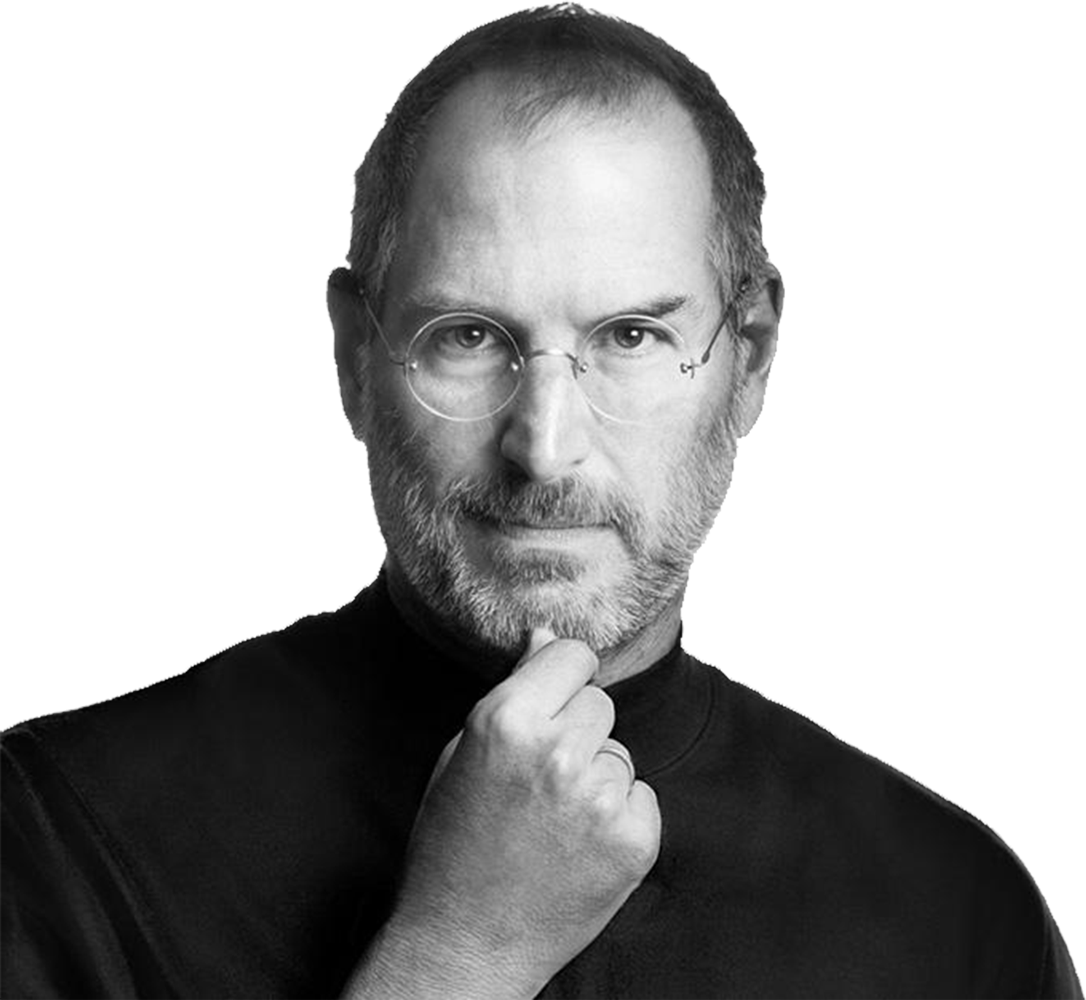 Neo4j
Demonstration
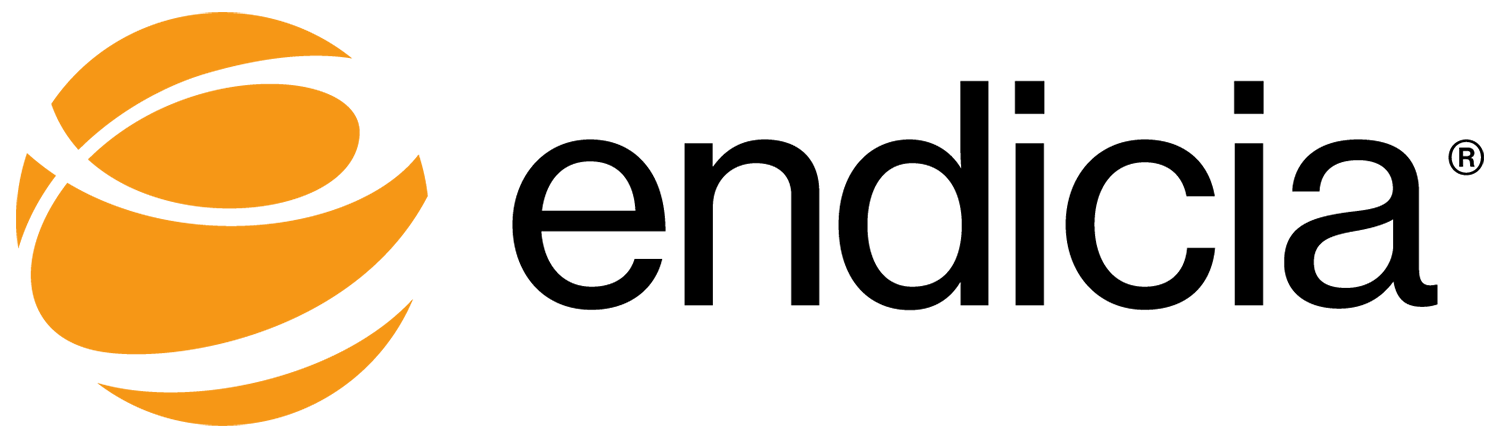 ‹#›
[Speaker Notes: Speaker: Matt
“match (f:Facility)-[r]->(d:Facility) with f,count(d) as cnt where cnt > 500 return f limit 15”
“MATCH p=(d:Facility{fiveZip:'07032'})-[r:ShipsTo*3]->(f:Facility{fiveZip:'02780'}) where all (r1 in relationships(p) where '027' in r1.endDestZipThrees) return p;”
Front end demo 
Orig: 97527, dest: 94040, hour: 8
Orig 55121,dest 11747, hour 8, then 13]
Input
Output
{  
   "originZipFive":"27701",
   "destZipFive":"61701",
   "dropOffDay":"Monday",
   "dropOffHour":"8",
   "mailClass":"FCPS"
}
{  
   "31":"0.27230046948356806",
   "32":"0.04929577464788732",
    … 
    … 
   "41":"0.004694835680751174",
   "56":"0.002347417840375587",
   "-1":"0.0"
}
Front End (jQuery, Mapbox, D3js)
HTTP 
Server
Neo4j
Calculator and Business Layer
Prototype System Architecture
‹#›
[Speaker Notes: Speaker: Derek
POST request examples; Mention users can also send a GET request with query parameters in the URL
Explain how the calculator pulls the data stored in Neo4j and calculates the distributions
Explain response 
For reference, this one in particular had transit hours 31-38 (every hour), 41, and 56.]
Results & 
Testing
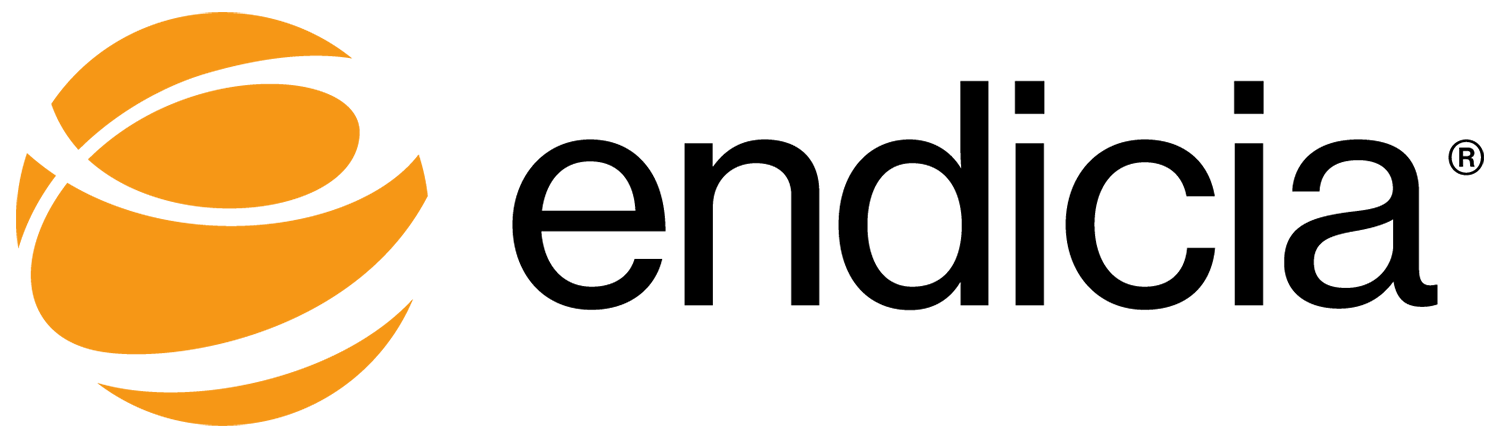 ‹#›
[Speaker Notes: Speaker: Matthew
Results from Spark and Neo4j and System testing]
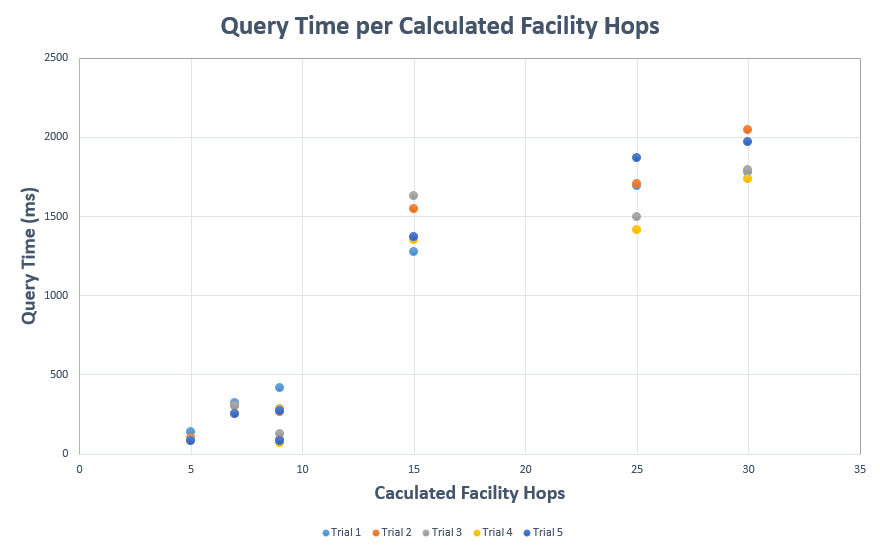 ‹#›
[Speaker Notes: Speaker: Matt
One goal of our system was fast response]
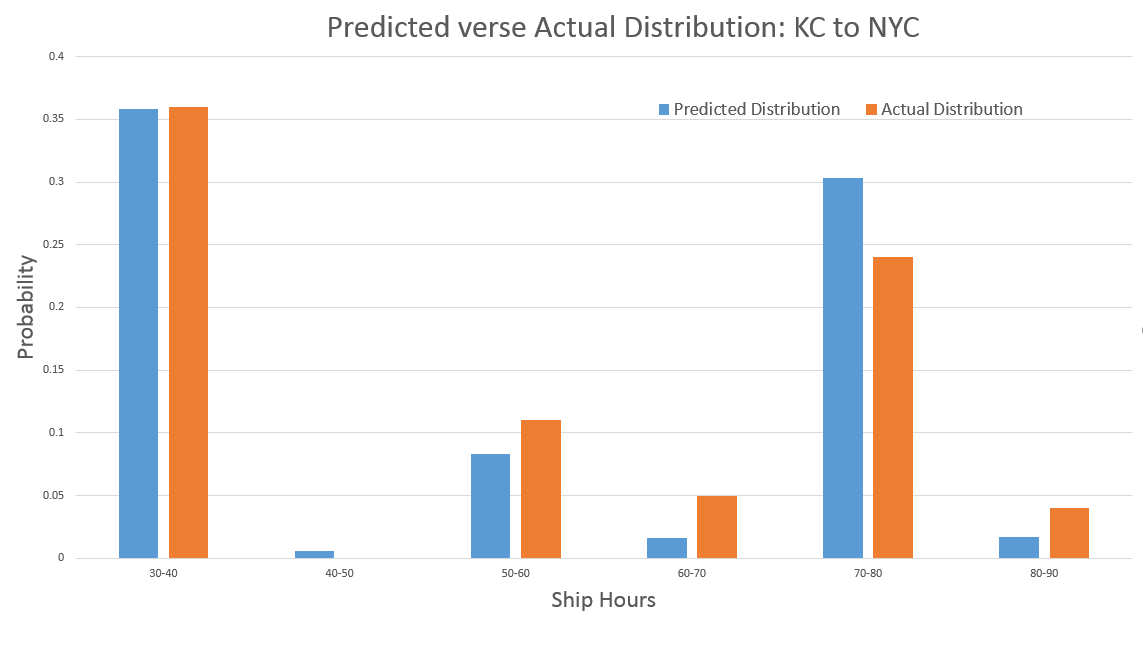 ‹#›
[Speaker Notes: Speaker: Matt]
Spark Engine
(1) 36.6 minutes to process 
62 million VPO rows
(2) 7 months 
of scan events = 1.2 billion rows
(3) Estimated 11.8 hours 
to process
‹#›
[Speaker Notes: Speaker: Tiffany
50% faster on a local machine.  Can be easily parallelized to be 100x faster

One of our goals was to process data quickly.
It takes less than 12 hours to process 7 months of data, which is 50% faster than the previous prototype.]
Unique ShipsTo Relationships in Neo4j
Actual
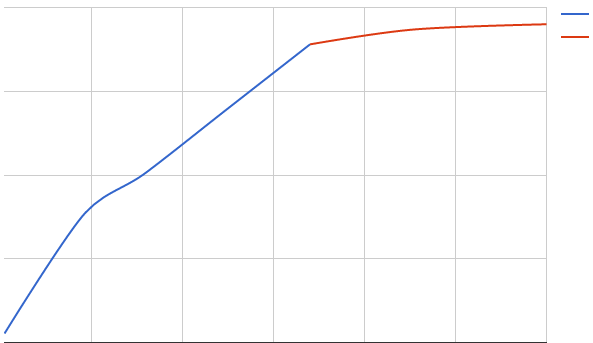 Extrapolated
Y
2.25
Number of unique 
relationships (in millions)
1.25
0.75
X
0
200
400
600
Number of VPO rows (in millions)
‹#›
[Speaker Notes: Speaker: Derek 
Explain how this is a line graph of number of VPO rows (in millions) to the number of unique (fromFacility, toFacility) relationships (in millions)
Grows linearly but it should eventually stop growing as the dataset gets larger and only will grow because of obscure fromFacility to Facility combos]
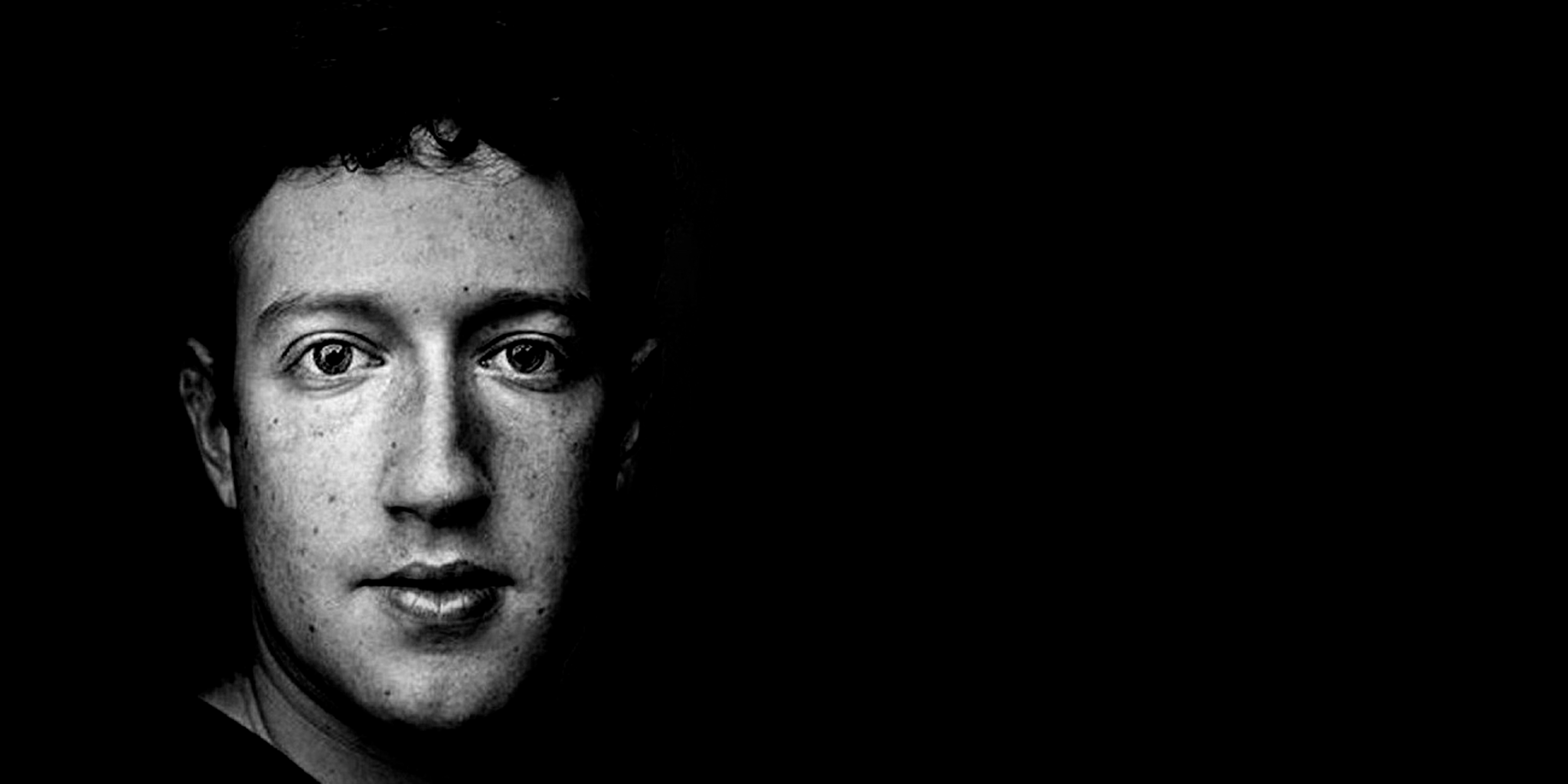 Demonstration
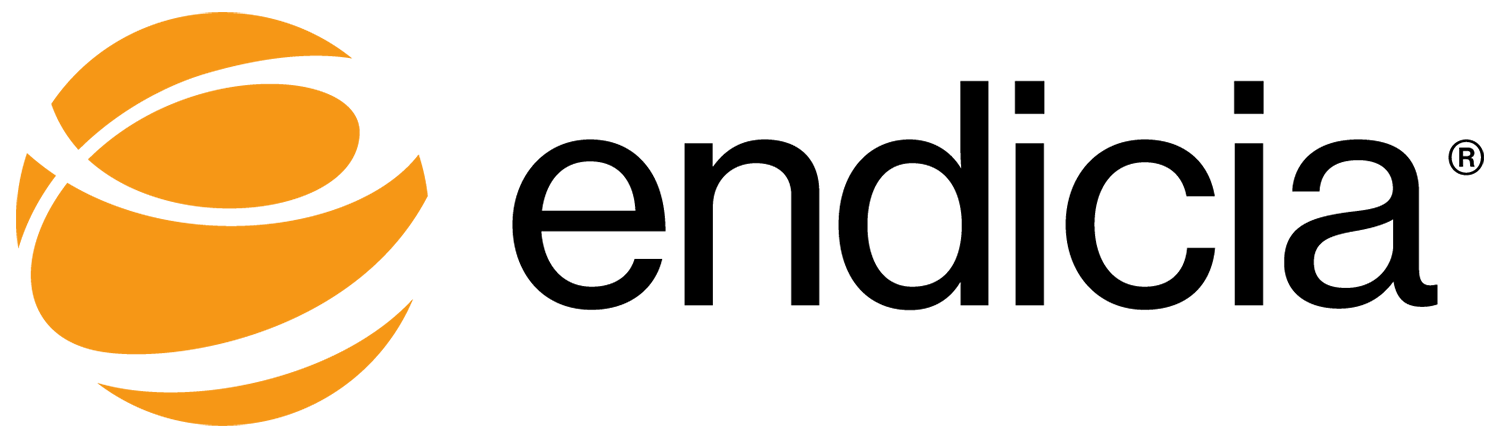 ‹#›
[Speaker Notes: Speaker: Matt
“match (f:Facility)-[r]->(d:Facility) with f,count(d) as cnt where cnt > 500 return f limit 15”
“MATCH p=(d:Facility{fiveZip:'07032'})-[r:ShipsTo*3]->(f:Facility{fiveZip:'02780'}) where all (r1 in relationships(p) where '027' in r1.endDestZipThrees) return p;”
Front end demo 
Orig: 97527, dest: 94040, hour: 8
Orig 55121,dest 11747, hour 8, then 13]
Conclusions
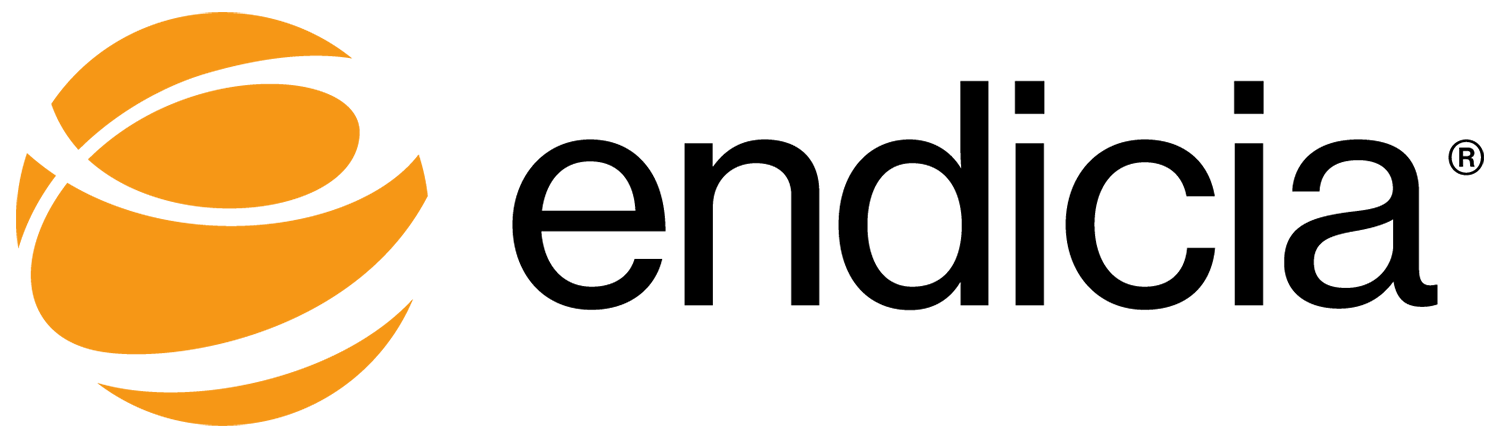 ‹#›
[Speaker Notes: Speaker: Derek]
Full working prototype on local machine

Use Spark to efficiently process data

Model USPS network in Neo4j

Produce accurate predictions on an average <2 seconds
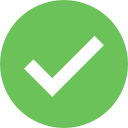 ‹#›
[Speaker Notes: Speaker: Derek
Conclusions and recommendations for Endicia
We were able to get a fully working prototype on our local machines but we believe that the prototype could be much more powerful and accurate 
More resources to store data and compute 
We can model USPS network in the Neo4j 
Use Spark to efficiently process the data
Produce realistic predictions]
Next Steps
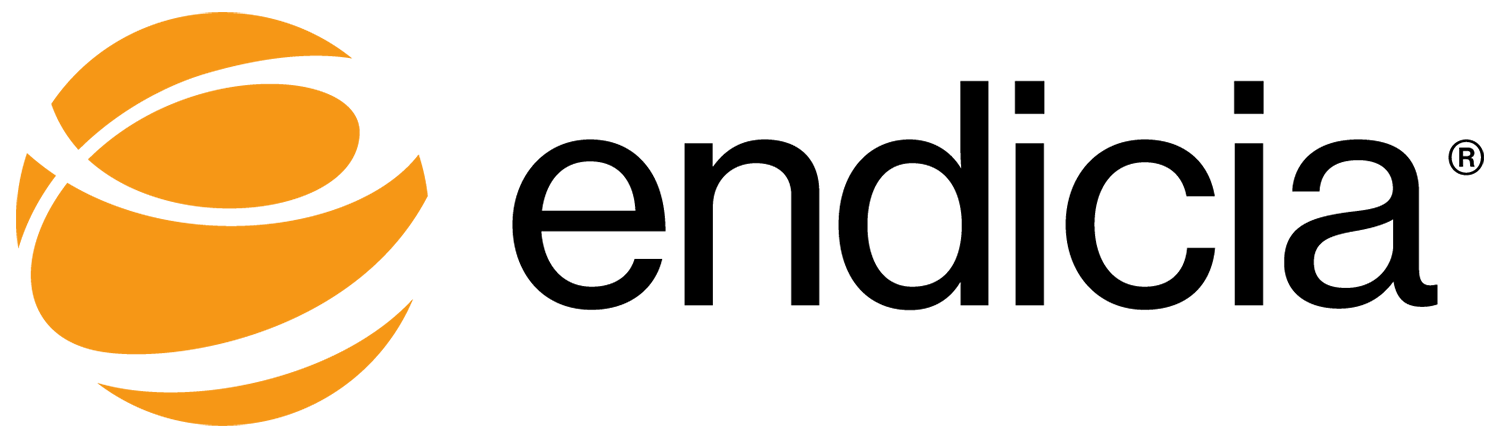 ‹#›
[Speaker Notes: Speaker: Tiffany
Quick acknowledgements before we get to Q&A]
Cloud Services
Live Updates
Add Complexity
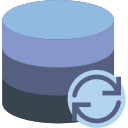 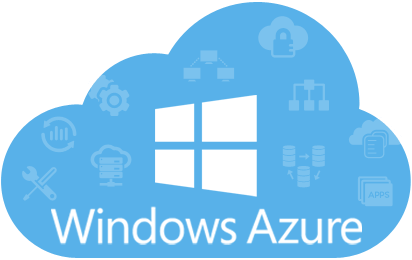 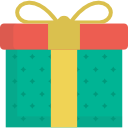 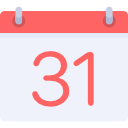 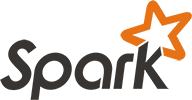 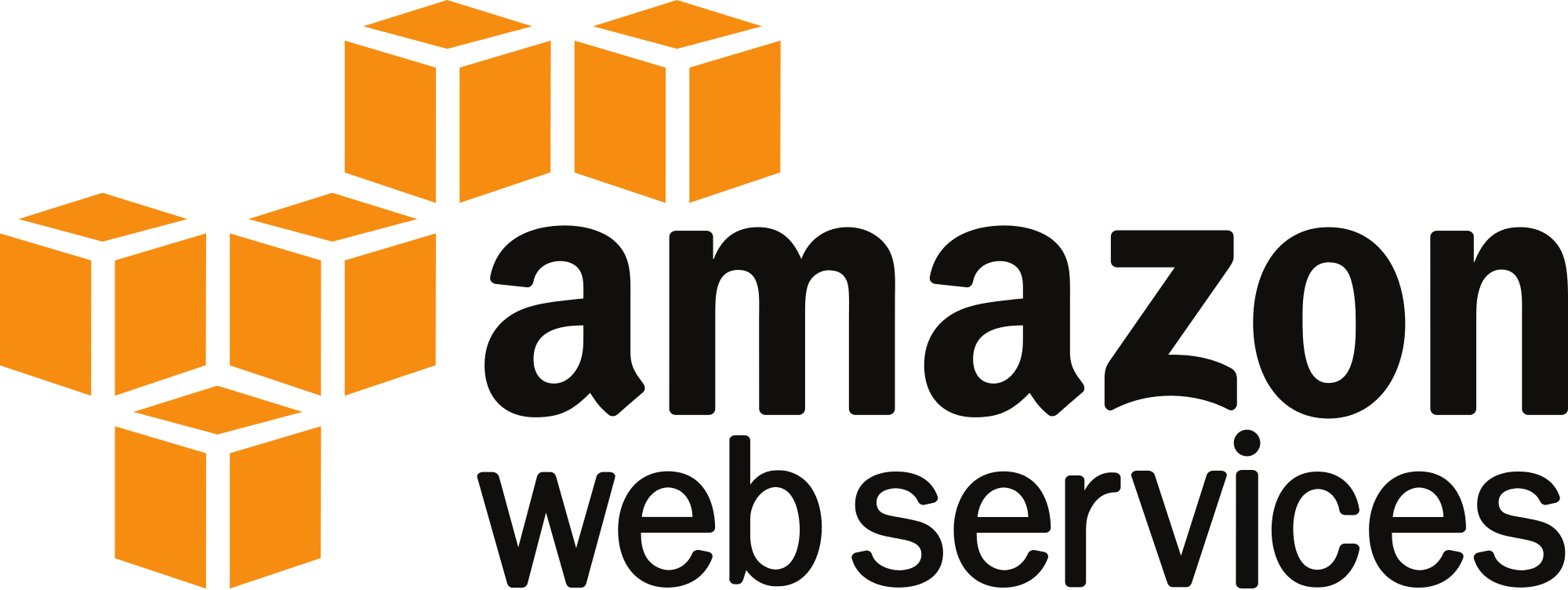 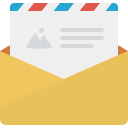 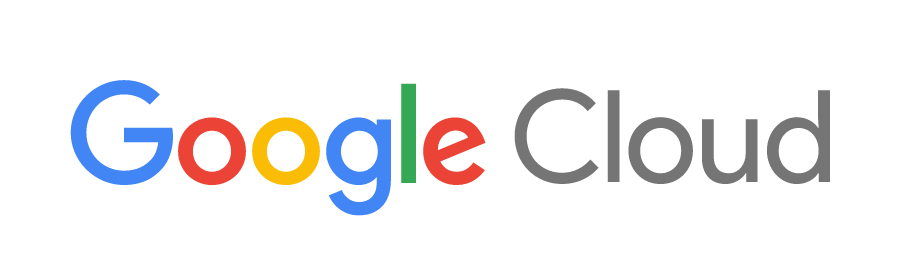 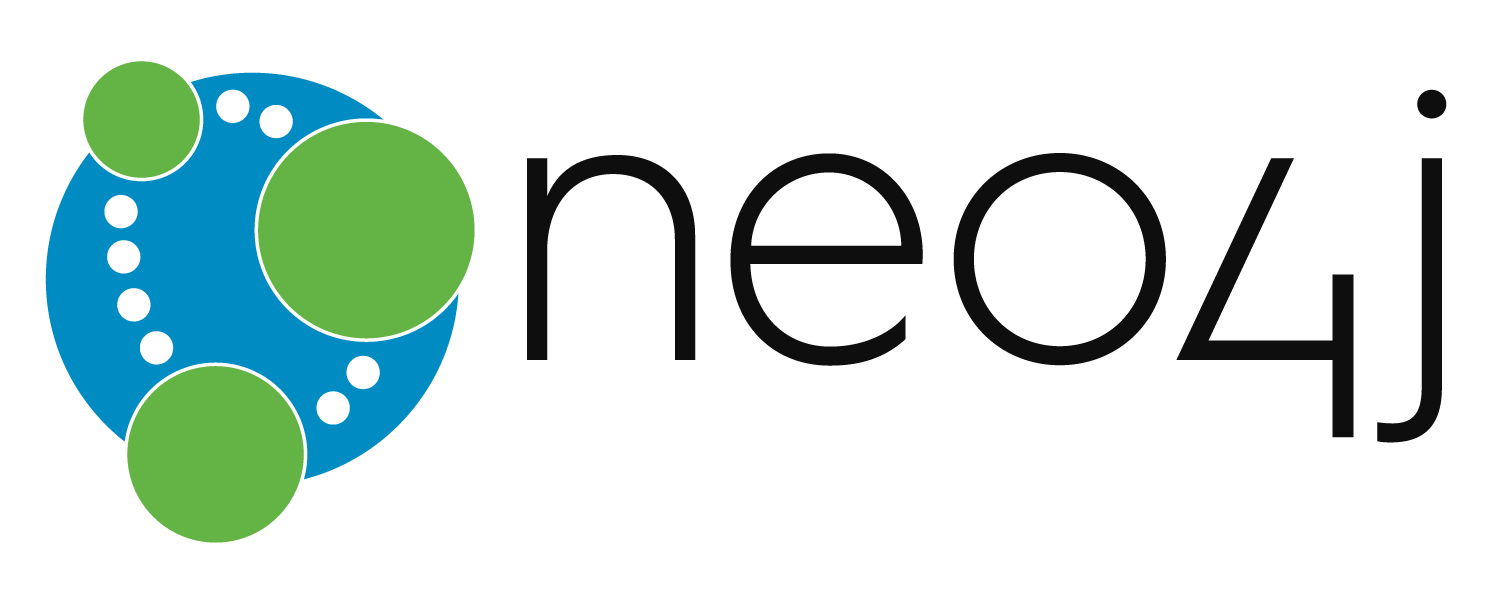 ‹#›
[Speaker Notes: Speaker: Tiffany
Our results are based off of our local machines 
Moving this to the cloud with more resources would drastically improve the performance
another improvement to our system is live updates.  
VPO is updated every 15 minutes constantly. 
Spark has a feature that can stream these updates to Neo4j
In that way, you will always have an up to date system
Finally, adding other factors such as seasonality, drop off day, and different mail classes could improve predictions]
Acknowledgements
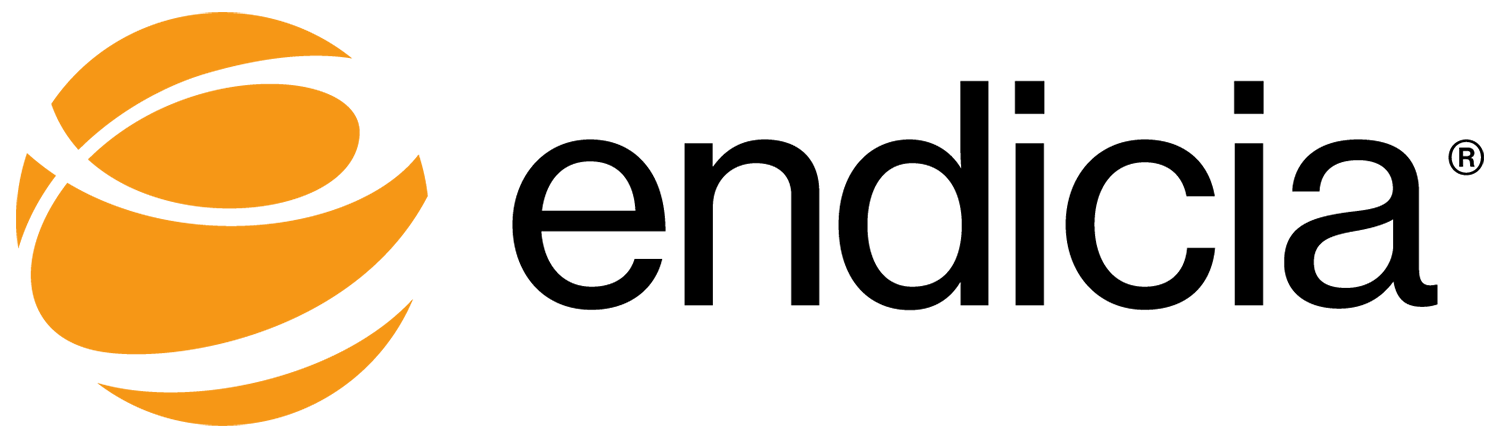 ‹#›
[Speaker Notes: Speaker: Matt
Quick acknowledgements before we get to Q&A]
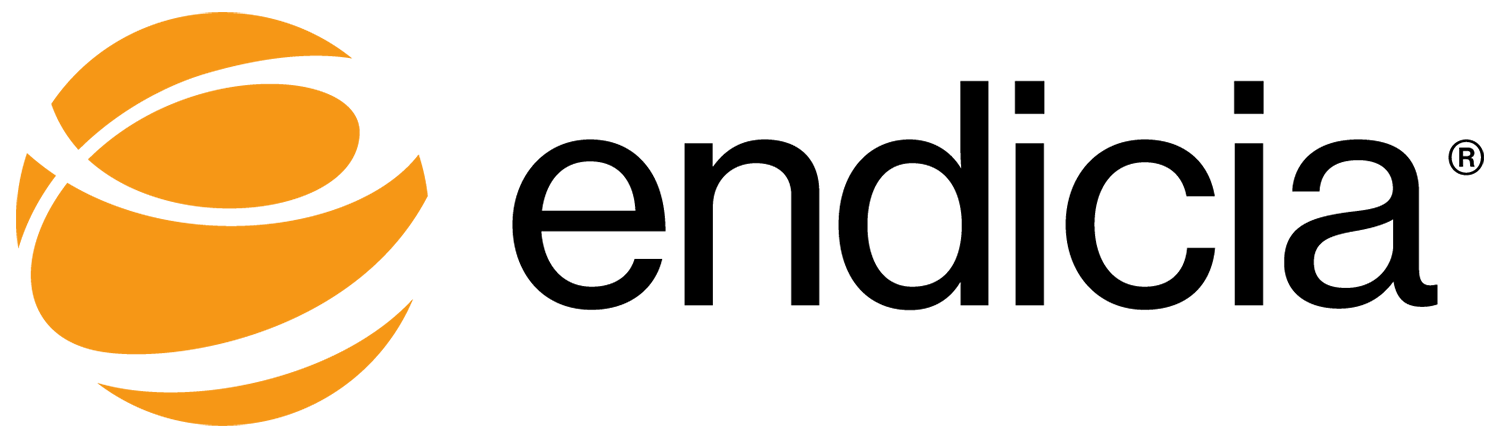 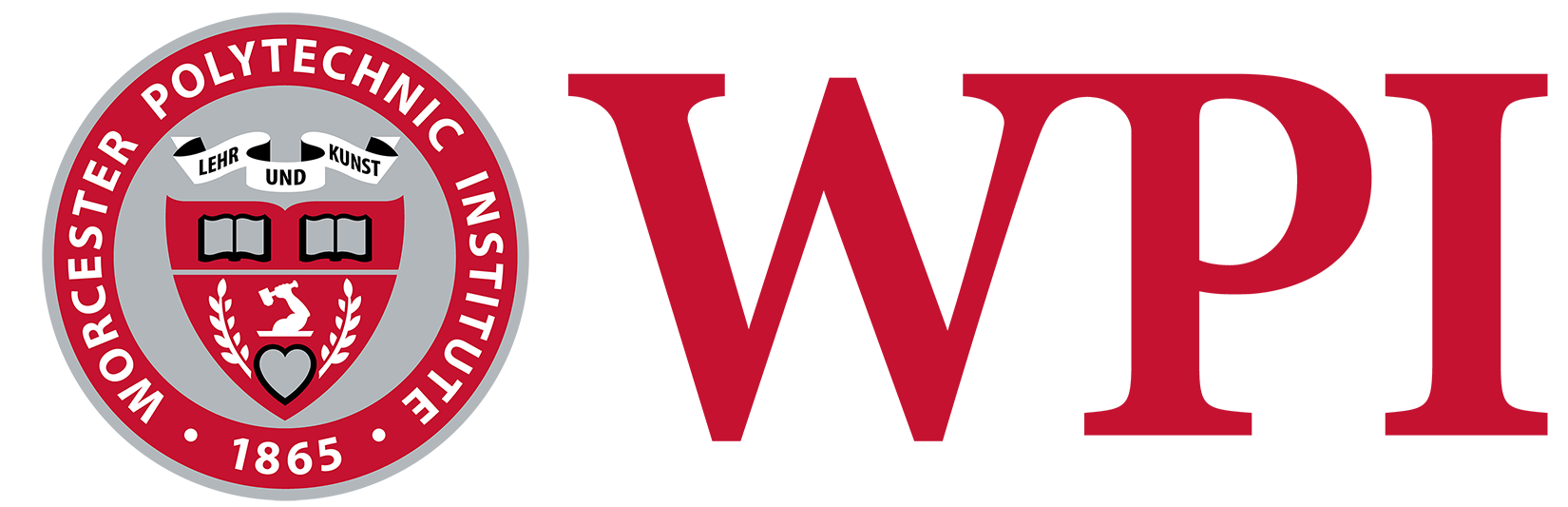 Patrick Farry
Amine Khechfé
Sanjay Nepak
Subhasis Saha
Varun Sood
All of Endicia
Mark Claypool
Craig Wills
WPI Computer Science Department
‹#›
[Speaker Notes: Speaker: Matt]
Questions?
‹#›